RADIOTHERAPY IN METASTATIC BREAST CANCER
Amir Ghasemi Jangjou
Radiation oncologist
Tabriz
SPINAL CORD COMPRESSION
Spinal cord metastasis
Spinal cord compression
Uncomplicated spinal cord metastasis
Bone metastasis
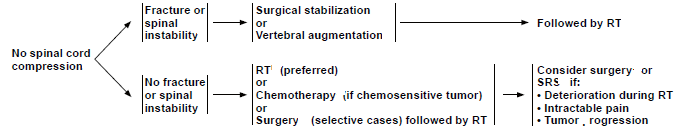 For spine bone metastases, there are two commonly used systems that objectively evaluate patients with regard to the extent of MESCC (Bilsky grade) and spinal stability (spinal instability neoplastic score) SIGN.

 These tools are being used to evaluate the need for surgical intervention and the suitability for SBRT for spinal metastases.
SINS
The Spinal Instability Neoplastic Score (SINS) was developed by the Spine Oncology Study Group and was validated in terms of interobserver and intraobserver reliability among spine oncologic surgeons and radiation oncologists.
There are six parameters in the system:
1. Location: three points for occiput-C2, C7-T2, T11-L1, L5-S1; 2 points for C3-C6, L2-L4; 1 point for T3-T10; 0 for S2-S5.

2. Pain: 3 points for pain relief with recumbency and/or pain with movement/loading of the spine; 1 point for occasional non mechanical pain; 0 points for absence of pain.
3. Bone lesion characteristic: 2 points for lytic lesion; 1 point for mixed lytic/blastic; 0 points for blastic.
4. Radiographic spinal alignment: 4 points for subluxation/ translation; 2 points for de novo deformity (kyphosis/scoliosis);0 points for normal alignment.
5. Vertebral body collapse: 3 points for greater than 50% collapse; 
   2 points for less than 50% collapse; 1 point for no collapse but with       greater than 50% body involved; 0 points for absence of the above.
6. Posterolateral involvement of the spinal elements (facet, pedicle, or costovertebral joint fracture or replacement with tumor): 3 points for bilateral; 1 point for unilateral; 0 points for neither.
Patients with 0–6 points, 7–12 points, and 13–18 points are designated to have stable, potentially unstable, and unstable spine, respectively.
 In a patient with an unstable spine, surgical stabilization should be considered before SBRT.
MRI: Sagittal T1 and STIR to evaluate marrow replacement, axial T2 to evaluate epidural disease gadolinium enhanced MRI to evaluate leptomeningeal disease.
CT myelogram: To evaluate epidural disease, especially in postoperative patients with metallic hardware.
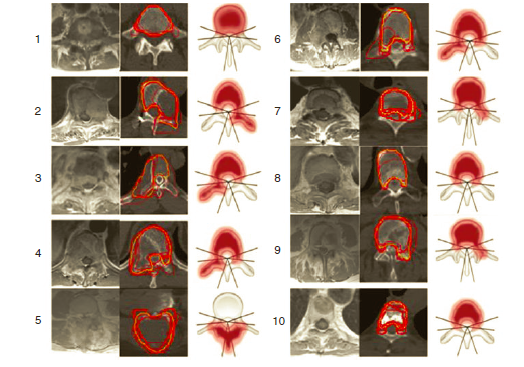 BRAIN METASTASES
Parenchymal
Leptomemigeal
Dura
bone
Brain metastases are the most common intracranial tumors in adults.
Incidence of brain metastases has been increasing due to improvement in detection with MRI and improvement in extracranial disease control with systemic therapy.
Up to 30% of patients with cancer develop brain metastases.
Common primary malignancies metastasizing to the brain include lung cancer, breast cancer, melanoma, and renal cell cancer.
Metastases are most commonly located at the grey-white matter junction
Performance status and extracranial disease status have consistently been shown to impact prognosis
three partitioning analysis (RPA) classes, with the
 RPA class I (Karnofsky performance score [KPS] ≥ 70, controlled primary, age < 65 years, no extracranial metastases), 
RPA class II (not meeting requirements of classes I or III), and
RPA classIII (KPS < 70)
Median survivals of 7.1, 4.2, and 2.3 months, respectively.
Corticosteroids
Anticonvulsants
BRAIN RADIOTHERAPY
WBRT  
  WBRT continues to be the standard of care in patients with brain metastasis on the other hand, radiation typically takes several days to work.
 Radiobiologically, 30 Gy in 10 fractions to a solid tumor (excluding radiosensitive.
Breast is a radiosensitive tumor.
Surgery
Mass effect.
Solitary OR single lesions.
There have now been three phase III trials testing the hypothesis that surgical resection to single brain metastas is is potentially beneficial.
CURE in a smallpercentage of patients.
Single lesion, which is defined as the presence of only one lesion in the brain regardless of the extra cranial disease status ,
Solitary lesion is defined as the presence of the CNS metastasis as the only site of the metastatic disease burden.
Surgery
The results of these studies suggest that surgical resection should be reserved for lesions causing life-threatening complications or for those patients with good performance status i.e. KPS ~ 7 0 with controlled extracranial disease single or solitary lesions
Post operative cavity SRS vs post oprerative WBRT
RTOG 1270, which randomized patients to postoperative{cavity} SRS vs. postoperative WBRT in a prospective trial.
Use of WBRT did, however, provide improved 1-year intracranial control rates of 78.6% and 54.7% for WBRT and SRS, respectively
use of WBRT trended for improved long-term surgical bed control.
 Median overall survival rates did not differ between arms (WBRT: 11.5 months vs. SRS 11.8 months). 
though postoperative WBRT continues to remain the standard of care.
Furthermore, it remains difficult to justify the current routine use of surgery with postoperative cavity SRS .
Hippocampal sparing.
Visceral Metastases
The liver is a common metastatic site. It is the most frequent site of distant metastatic disease from gastrointestinal tumors, especially colorectal, but also including esophageal, stomach, and pancreatic cancers.
The liver is also a frequent site of metastases from lung cancer, breast cancer, and melanoma.
Early investigations of definitive radiation therapy for metastatic disease included isolated metastatic liver disease. 
Michigan first pioneered the paradigm of high-dose three-dimensional conformal
Radiation therapy in a cohort of patients that included both primary hepatocellular carcinoma and hepatic metastasis, achieving acceptable local control and toxicity.   A multi-institutional phase I and II trial of 47 patients with one to three liver lesions (each <6 cm in size) tested dose escalated SBRT of 36 to 60 Gy in 3 fractions, reporting a 2-year local control of 92% for all lesions. Local control rates of 100% for lesions ≤3 cm and 77% for lesions >3 cm were also achieved in the 60-Gy
With a median follow-up of 16 months, an overall survival of 20.5 months was reported, with no documented radiation-induced liver disease and grade ≥3 toxicity of 2%.
With rapid advances in SBRT technique and experience in the definitive treatment of primary lung malignancies, the definitive SBRT treatment of oligometastatic disease involving the lung has also been the subject of numerous clinical reports.
 A multi-institutional phase I and II trial of SBRT for lung metastasis dose-escalated 38 patients with one to three lesions and cumulative maximal tumor diameters of <7 cm from 48 to 60 Gy in 3 fractions. A median survival of 19 months and local control rate of 96% at 2 years were achieved, while symptomatic radiation pneumonitis was uncommon (2.6%) and grade ≥3
RADIATION THERAPY IN THE SETTING OFOLIGOMETASTATIC DISEASE
“oligometastatic” disease, was first proposed by Weichselbaum and Hellman in a 1995 editorial.
 According to this concept, select patients with controlled locoregional disease and a limited number of metastatic sites may theoretically be cured with definitive local therapy, especially in the setting of effective systemic therapy.
Locoregional therapy of theprimary tumour in de novo stage IV
There is mounting evidence that resection of the primary tumour and/or localised radiotherapy (locoregional therapy; LRT) could be associated with overall survival improvements.
 All forms of LRT resulted in a significant 31.8% reduction in mortality Surgical resection resulted in a significant 36.2% reduction in mortality
216 066 patients
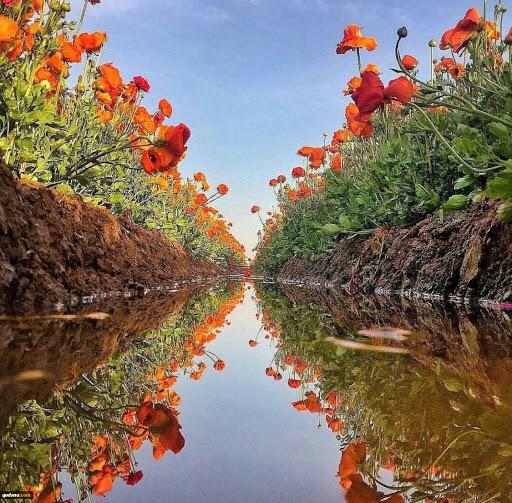